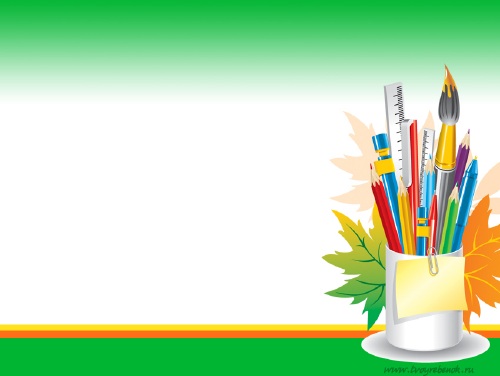 Муниципальное казенное дошкольное образовательное учреждение детский сад «Радуга»



КРАТКАЯ ПРЕЗЕНТАЦИЯ АДАПТИРОВАННОЙ ОСНОВНОЙ ОБРАЗОВАТЕЛЬНОЙ ПРОГРАММЫ ДОШКОЛЬНОГО
ОБРАЗОВАНИЯ ДЛЯ ДЕТЕЙ РАННЕГО И ДОШКОЛЬНОГО ВОЗРАСТА С ЗАДЕРЖКОЙ ПСИХИЧЕСКОГО РАЗВИТИЯ

пгт. Пряжа 
2018 г.
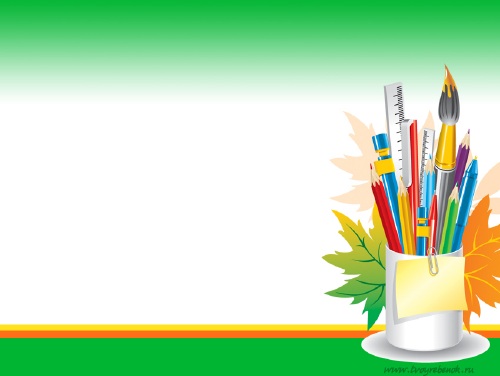 Адаптированная образовательная программа (далее АООП)  -  это образовательная программа,  адаптированная для обучения воспитанников с ограниченными возможностями здоровья (задержкой психического развития) с учетом особенностей их психофизического развития, индивидуальных возможностей и обеспечивающая коррекцию нарушения развития и социальную адаптацию указанных лиц.
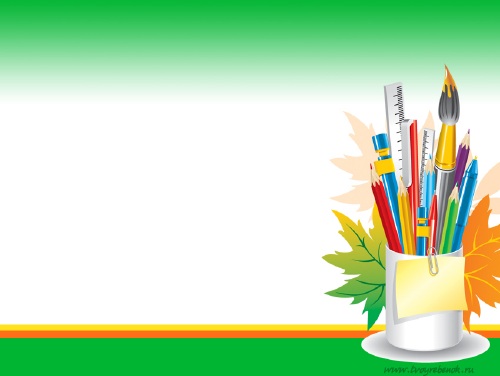 Целью АООП является проектирование модели образовательной и коррекционно - развивающей психолого-педагогической работы, максимально обеспечивающей создание условий для развития детей ЗПР дошкольного возраста в группах компенсирующей и комбинированной направленности, их позитивной социализации, интеллектуального, социально-личностного, художественно-эстетического и физического развития на основе сотрудничества со взрослыми и сверстниками в соответствующих возрасту видах деятельности.
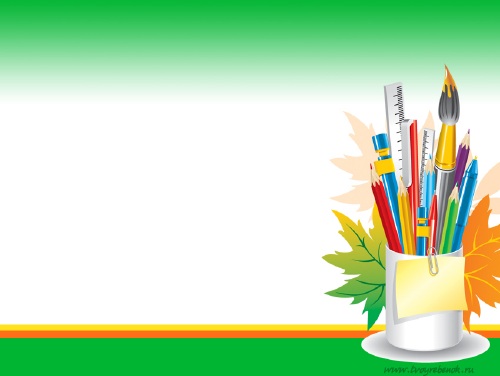 Цель реализации АООП - является обеспечение условий для дошкольного образования детей раннего и дошкольного возраста с задержкой психического развития с учетом их индивидуально-типологических особенностей и особых образовательных потребностей. Реализация программы предполагает психолого-педагогическую и коррекционно-развивающую поддержку позитивной абилитации и социализации, развития личности детей дошкольного возраста с ЗПР, формирование и развитие компетенций, обеспечивающих преемственность между первым (дошкольным) и вторым этапом (начальной школой) образования.
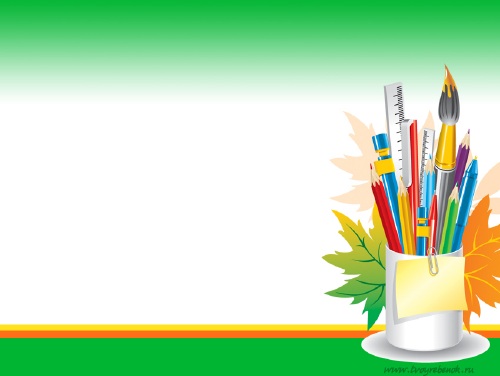 Задачи программы:
создание благоприятных условий для всестороннего развития и образования детей с ЗПР в соответствии с их возрастными, индивидуально-типологическими особенностями и особыми образовательными потребностями; амплификации образовательных воздействий.
создание оптимальных условий для охраны и укрепления физического и психического здоровья детей с ЗПР;
обеспечение психолого-педагогических условий для развития способностей и личностного потенциала каждого ребенка как субъекта отношений с самим собой, с другими детьми, взрослыми и окружающим миром;
целенаправленное комплексное психолого-педагогическое сопровождение ребёнка с ЗПР и квалифицированная коррекция недостатков в развитии.
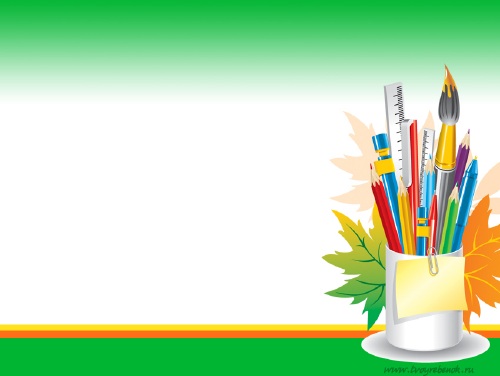 создание благоприятных условий для всестороннего развития и образования детей с ЗПР в соответствии с их возрастными, индивидуально-типологическими особенностями и особыми образовательными потребностями; амплификации образовательных воздействий.
создание оптимальных условий для охраны и укрепления физического и психического здоровья детей с ЗПР;
обеспечение психолого-педагогических условий для развития способностей и личностного потенциала каждого ребенка как субъекта отношений с самим собой, с другими детьми, взрослыми и окружающим миром;
целенаправленное комплексное психолого-педагогическое сопровождение ребёнка с ЗПР и квалифицированная коррекция недостатков в развитии.
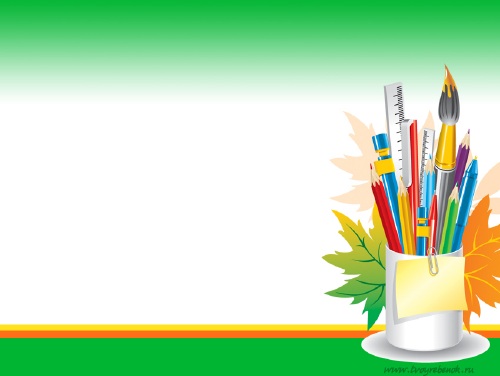 Условия реализации АООП
коррекционно-развивающая направленность воспитания и обучения, способствующая, как общему развитию ребенка, так и компенсации индивидуальных недостатков развития;
организация образовательного процесса с учетом особых образовательных потребностей ребенка с ЗПР, выявленных в процессе специального психолого- педагогического изучения особенностей развития ребенка, его компетенций; создание особой образовательной среды и психологического микроклимата в группе с учетом особенностей здоровья ребенка и функционального состояние его нервной системы;
преемственность в работе учителя-дефектолога, учителя-логопеда, педагога - психолога, воспитателей, музыкального руководителя, инструктора по ФИЗО;
«пошаговое «предъявление материала, дозированная помощь взрослого, использование специальных методов, приемов и средств, способствующих достижению минимально возможного уровня, позволяющего действовать ребенку самостоятельно;
проведение непрерывного мониторинга развития ребенка и качества освоения Программы в специально созданных условиях;
сетевое взаимодействие с ПМПК и сторонними организациями (медицинскими, образовательными, общественными, социальными, научными и др. учреждениями) для повышения эффективности реализации задач Программы;
установление продуктивного взаимодействия семьи и дошкольной образовательной организации, активизация ресурсов семьи; комплексное сопровождение семьи ребенка с ЗПР командой специалистов;
осуществление контроля за эффективностью реализации Программы со стороны психолого-медико-педагогического консилиума дошкольной образовательной организации.
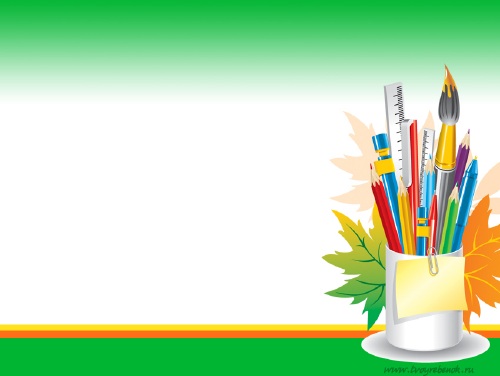 Содержание программы коррекционной работы с детьми с ЗПР и ее структурные компоненты. 


Диагностический модуль 
Коррекционно-развивающий модуль 
Консультативно-просветительский 
Социально-педагогический модуль
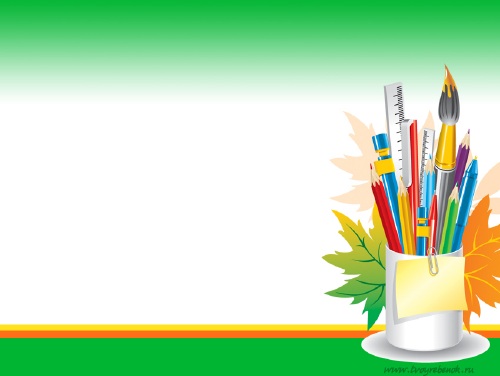 Категория детей, на которых ориентирована АООП МКДОУ детский сад «Радуга» обеспечивает воспитание, обучение и развитие детей с 1,5 лет до 8 лет. Формат образовательных услуг, оказываемых организацией, обусловлен наличием социального заказа, требованиями ФГОС ДО и педагогическими возможностями образовательной организации.
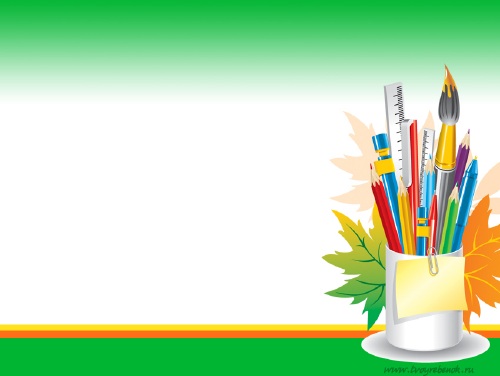 Взаимодействие педагогического коллектива с семьями дошкольников с
задержкой психического развития

Формы организации психолого-педагогической помощи семье.
Коллективные формы взаимодействия
Групповые родительские собрания;
«День открытых дверей»;
Проведение детских праздников и «Досугов». 
Индивидуальные формы работы.
Анкетирование и опросы. 
Беседы и консультации специалистов.
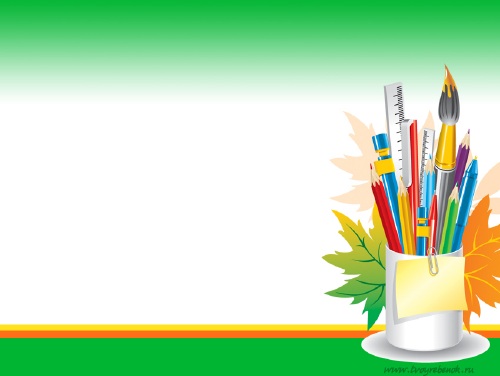 Формы наглядного информационного обеспечения
Информационные стенды и тематические выставки. Стационарные и передвижные стенды и выставки размещаются в удобных для родителей местах;
Выставки детских работ. 
3. Открытые занятия специалистов и воспитателей;
4.Новые (внедряемые в ОУ) формы;
4.1.Совместные и семейные проекты различной направленности;
4.2. Опосредованное интернет общение. Создание интернет - пространства групп, электронной почты для родителей.
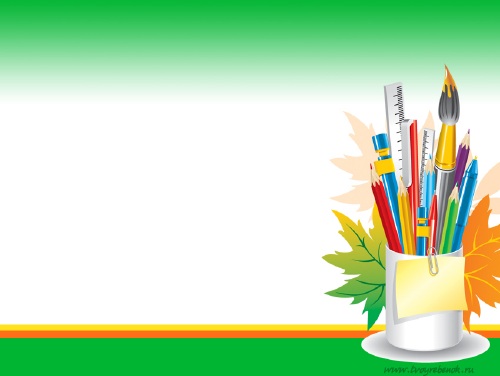 Режим дня и распорядок
Все возрастные группы детского сада работают по двум временным режимам: 1 период (с 1сентября по 31 мая) и
 
2 период (с 1 июня – 31 августа). Для воспитанников, вновь поступающих в ДОУ, в дни каникул, а также на период карантинных мероприятий предполагается гибкий режим, учитывающий все возможные нестандартные ситуации: плохую погоду, желание родителей приводить и забирать ребенка в удобное для них время, карантины и периоды повышенной заболеваемости.
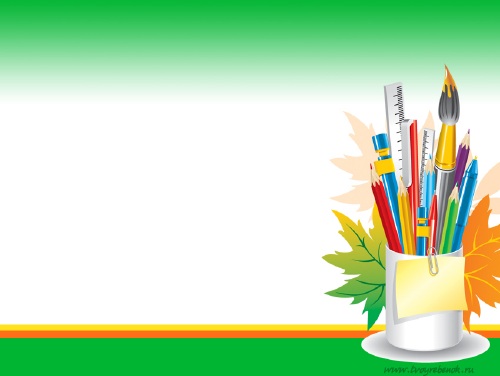 Учреждение осуществляет образовательную деятельность 
по следующим адресам:

здание № 1 - 186120, Республика Карелия, Пряжинский р-он, пгт. Пряжа, ул. Мелентьевой, д. 7.
здание № 2 - 186120, Республика Карелия, Пряжинский р-он, пгт. Пряжа, ул. Гористая, д.4.
здание № 3 - 186120, Республика Карелия, Пряжинский р-он, пгт. Пряжа, ул. Петрозаводская, д. 16.
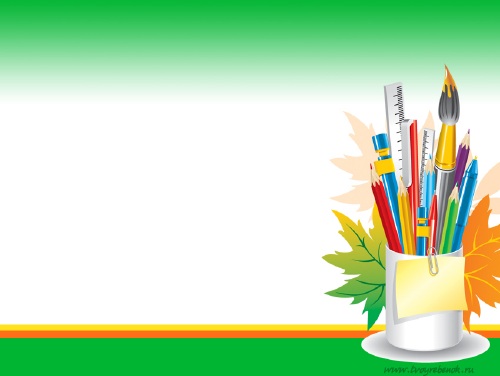 Спасибо за внимание!